ОКРУЖАЮЩИЙ   
МИР
Москва
НЧУ  СОШ «Москвич»
Атрохова  В. М.
УМК  
«Гармония»
1   класс
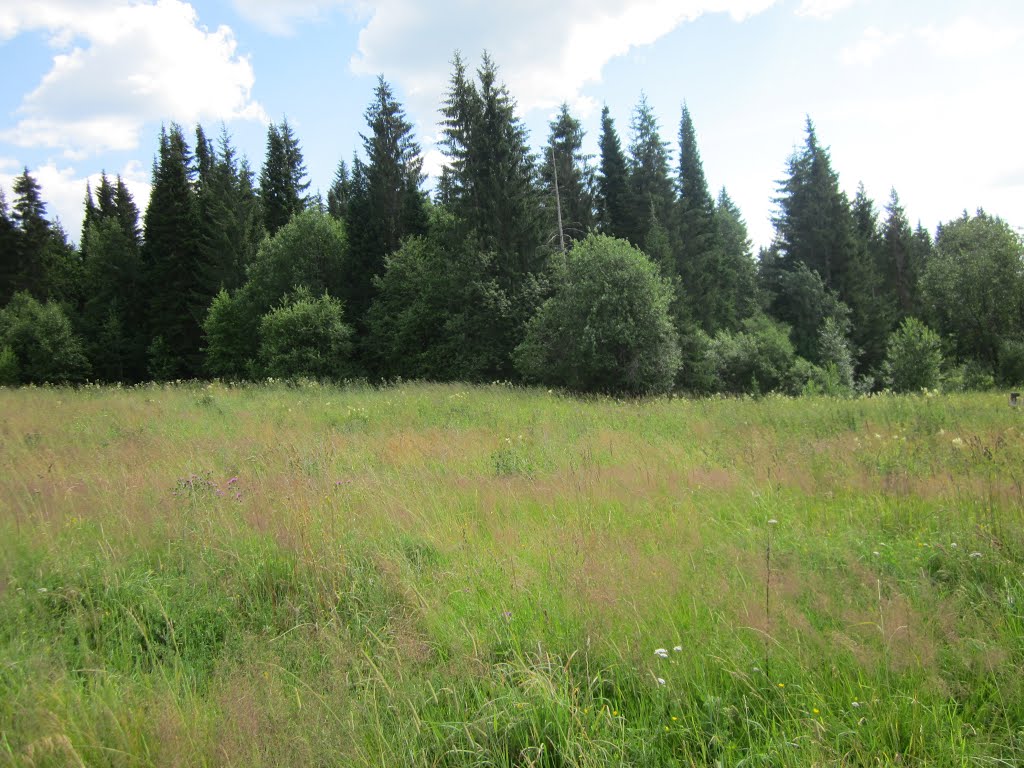 Сто грибов в лесу найдём,Обойдём  полянку.В кузовок мы не возьмёмБледную  поганку. Мы обшарим все дубы, Ёлки  и  осинкиИ  хорошие  грибыСоберём  в  корзинки.                    Н. Гладков
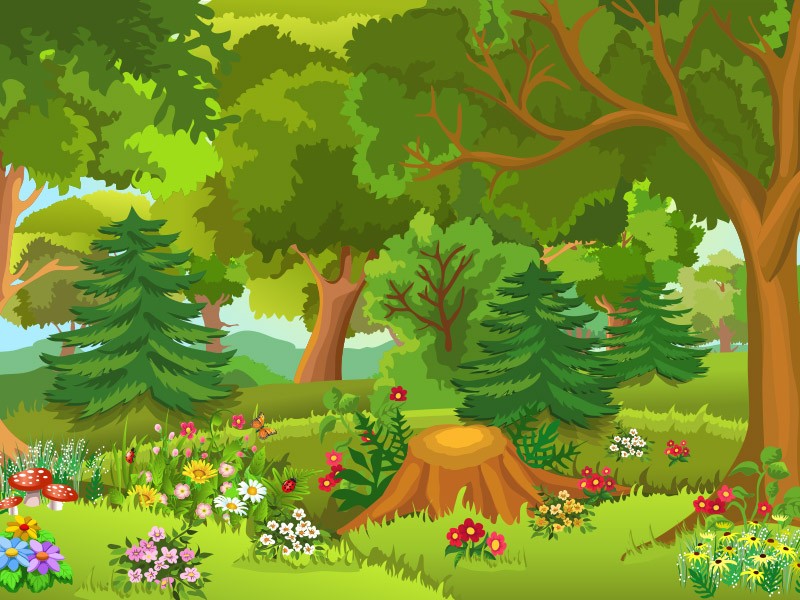 Ядовитые  грибы  ногой  не  бей:
Они – хорошее  лекарство  для  зверей!
Руками  грибы  не  срывай – 
Ножом  аккуратно  срезай!
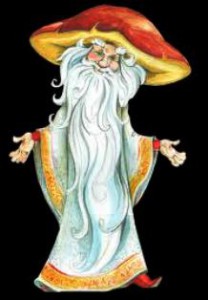 Гриб  только  знакомый  бери!
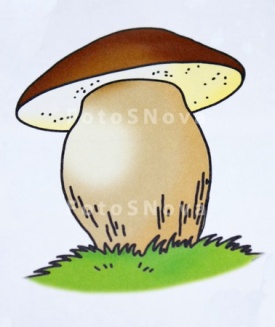 В  лесу  не  шуми,  не  сори!
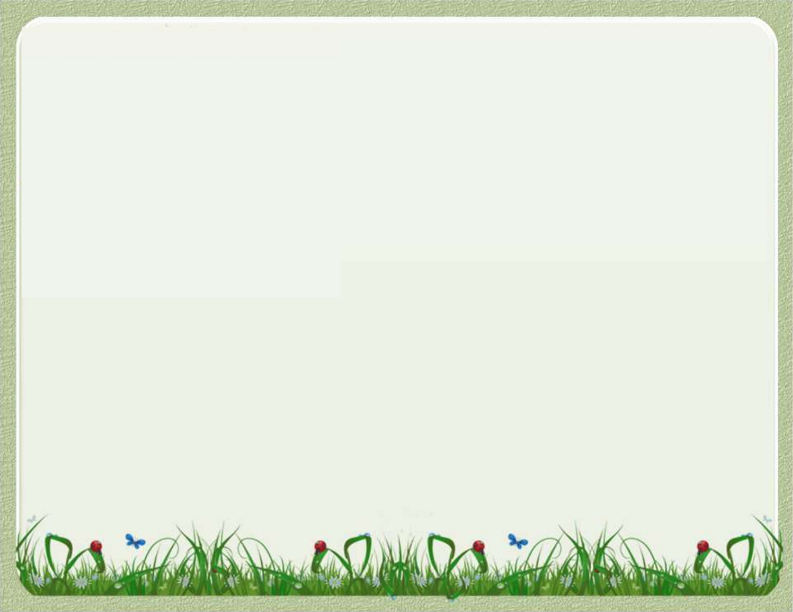 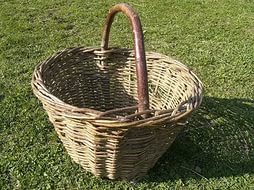 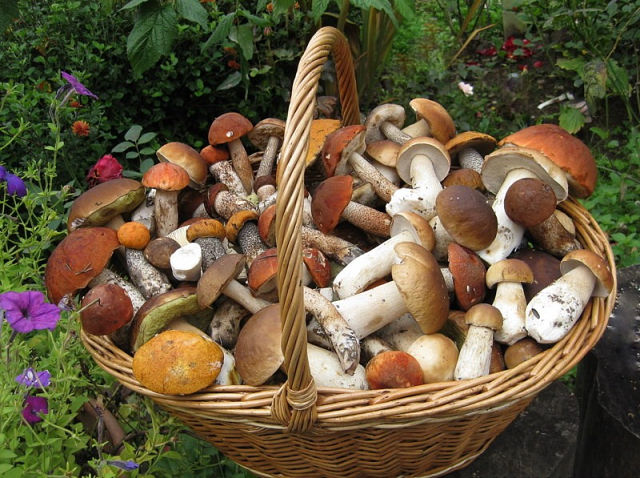 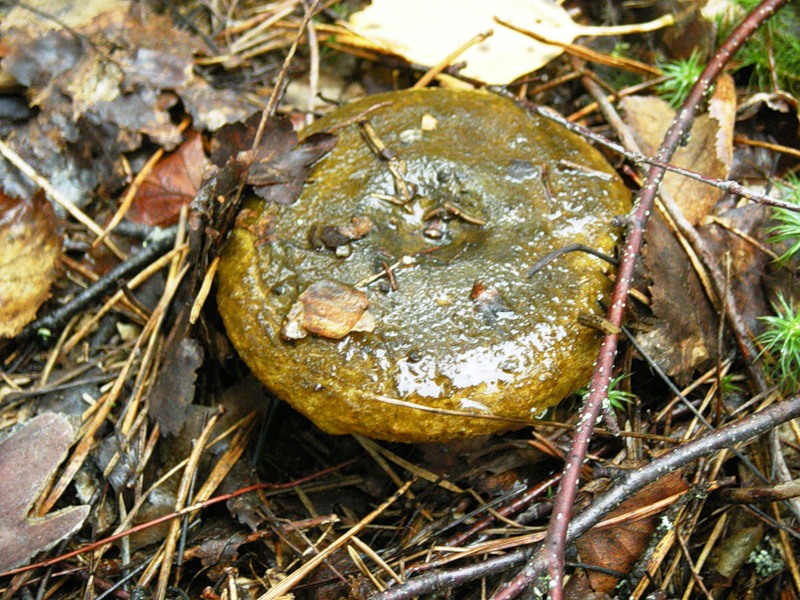 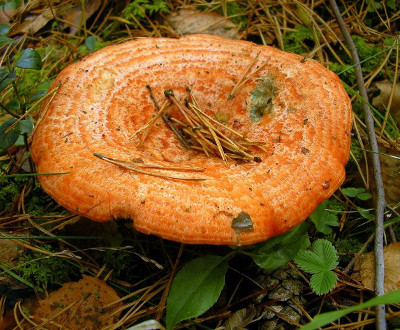 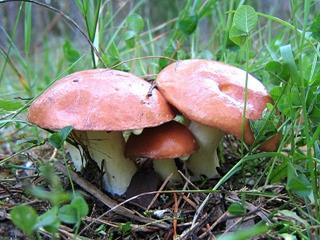 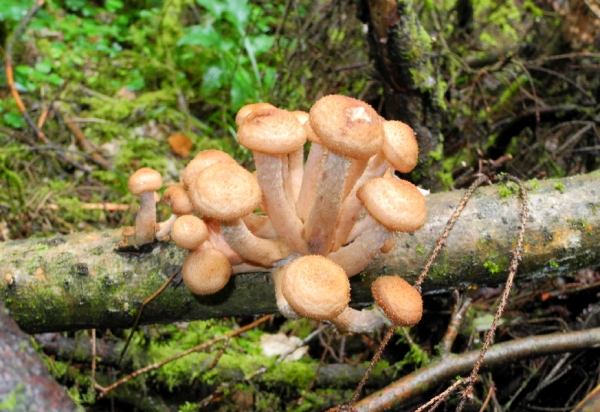 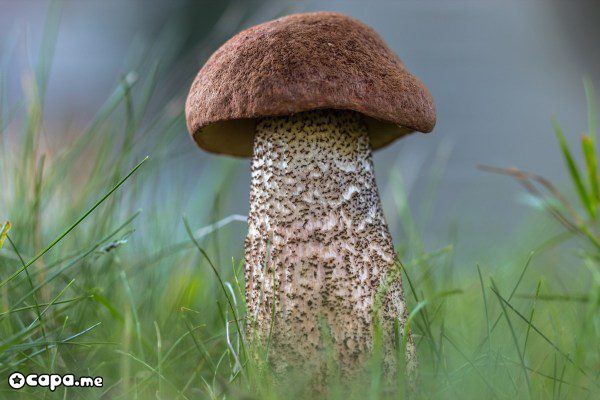 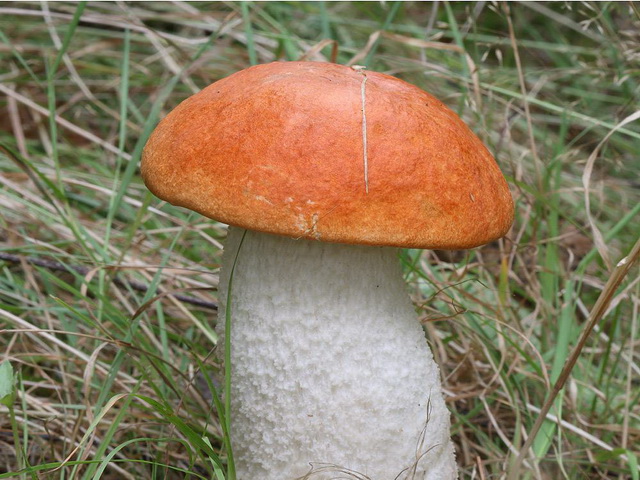 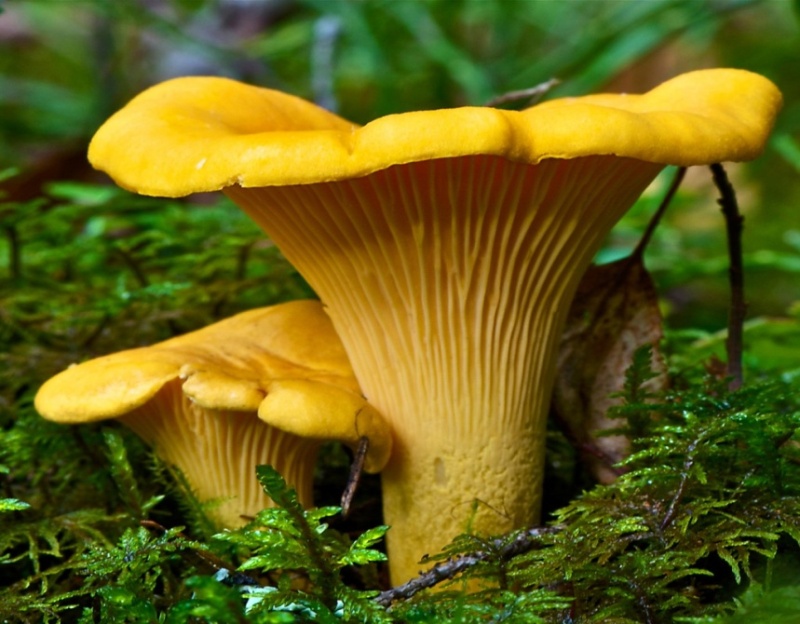 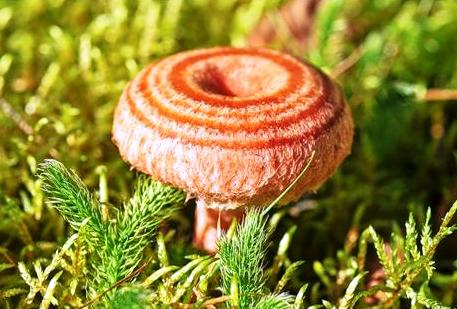 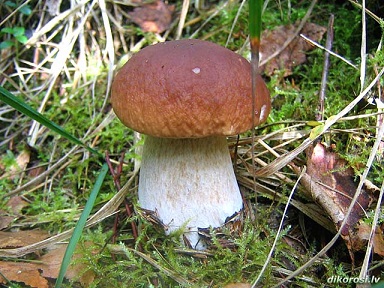 СЪЕДОБНЫЕ
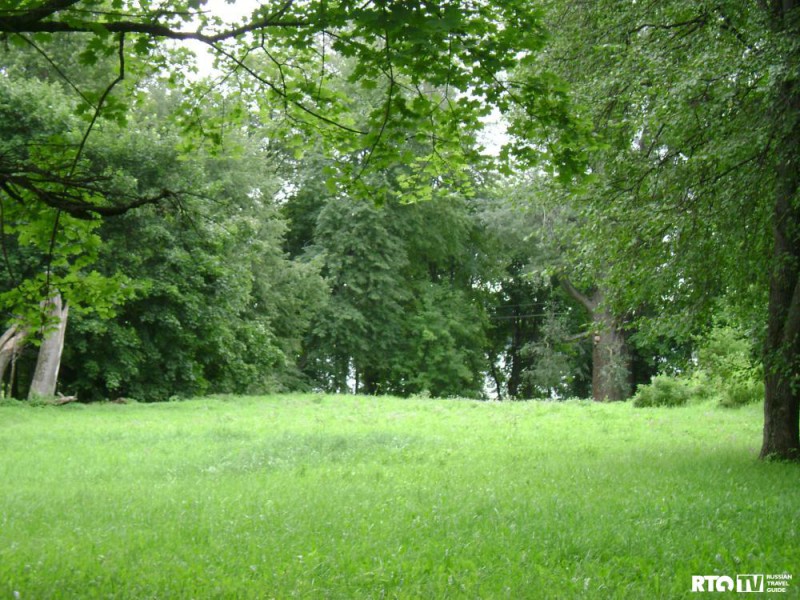 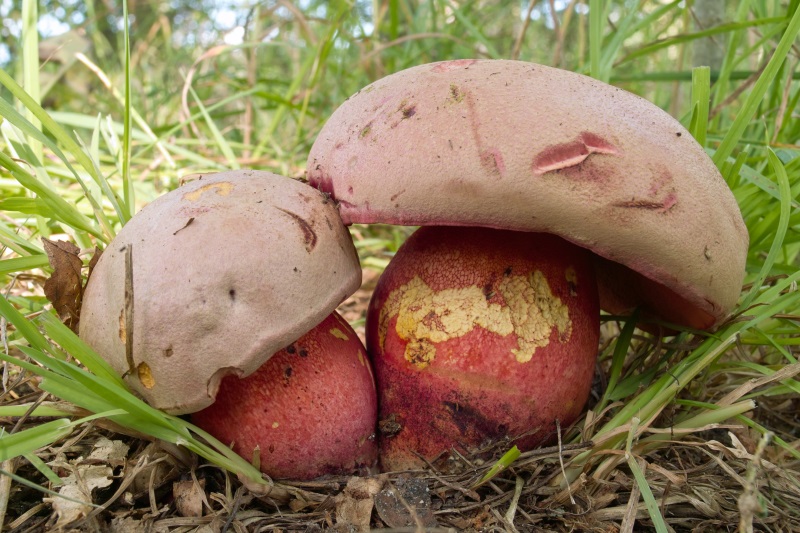 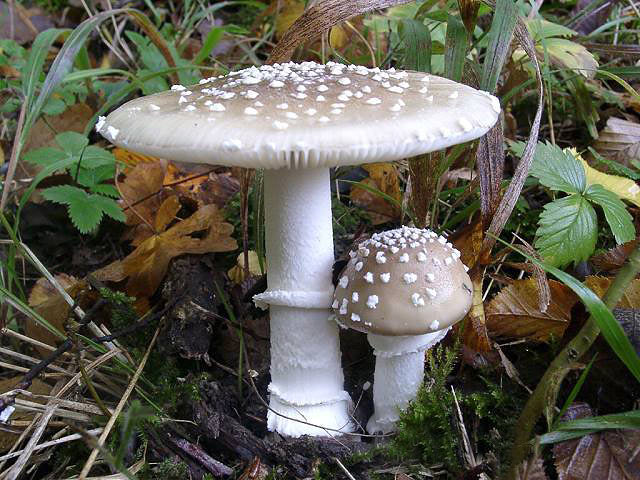 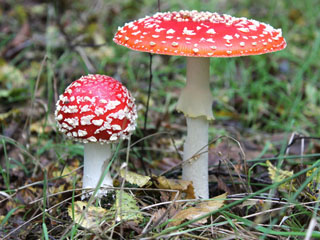 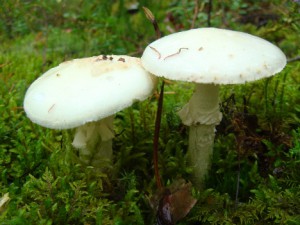